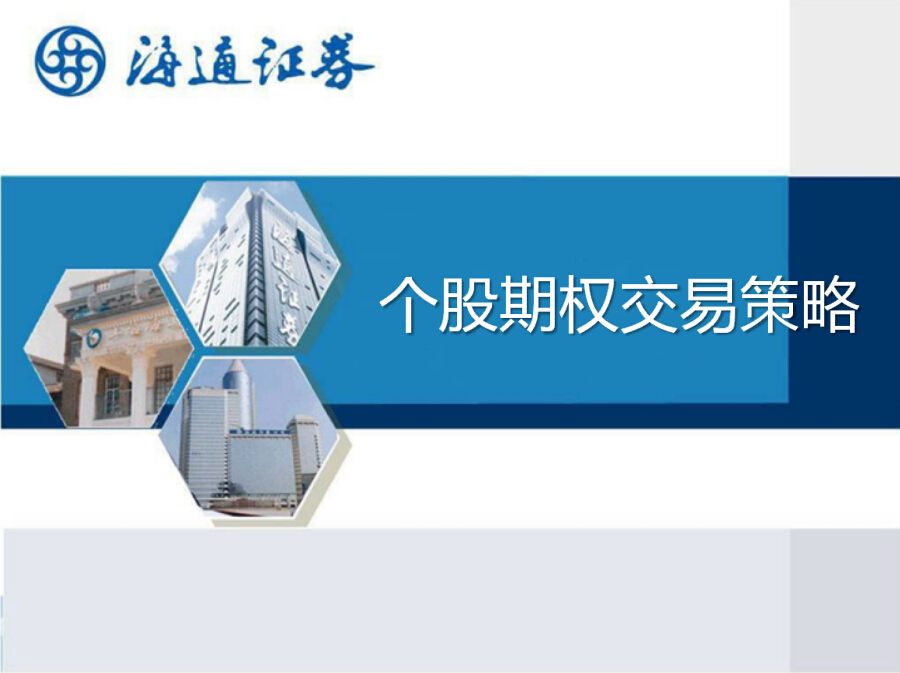 （四）
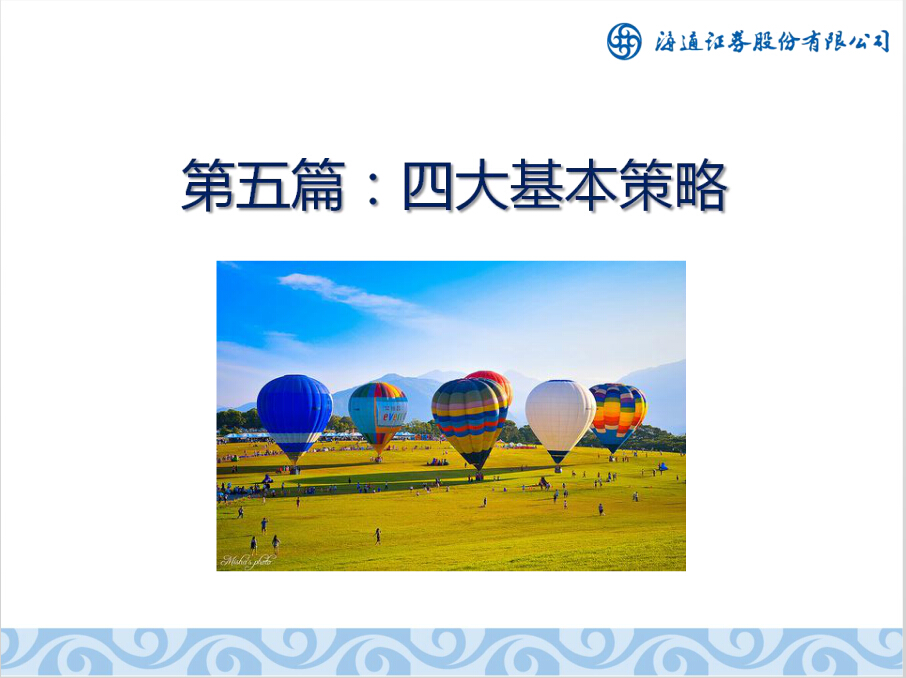 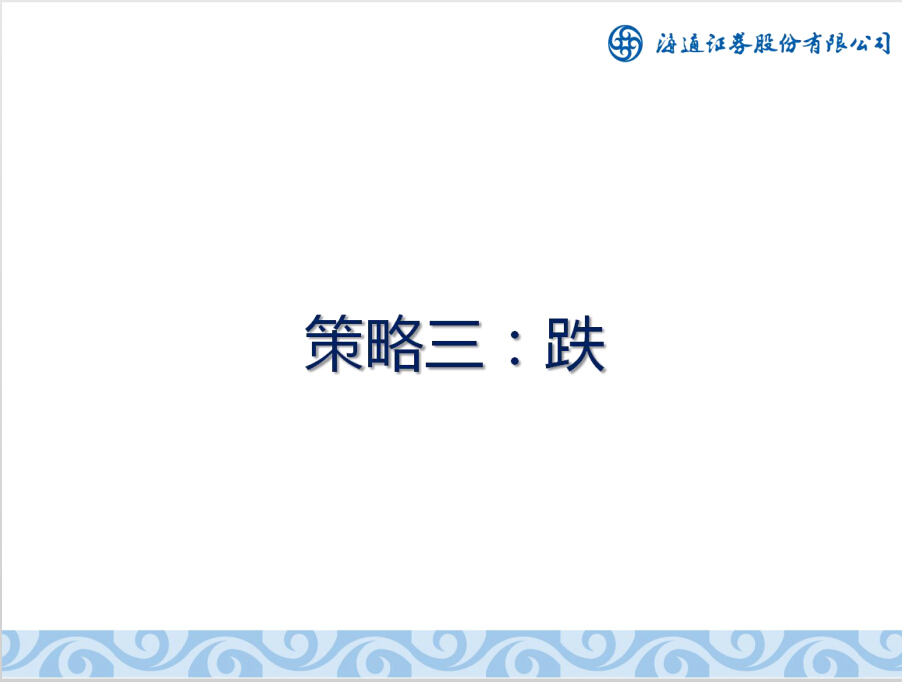 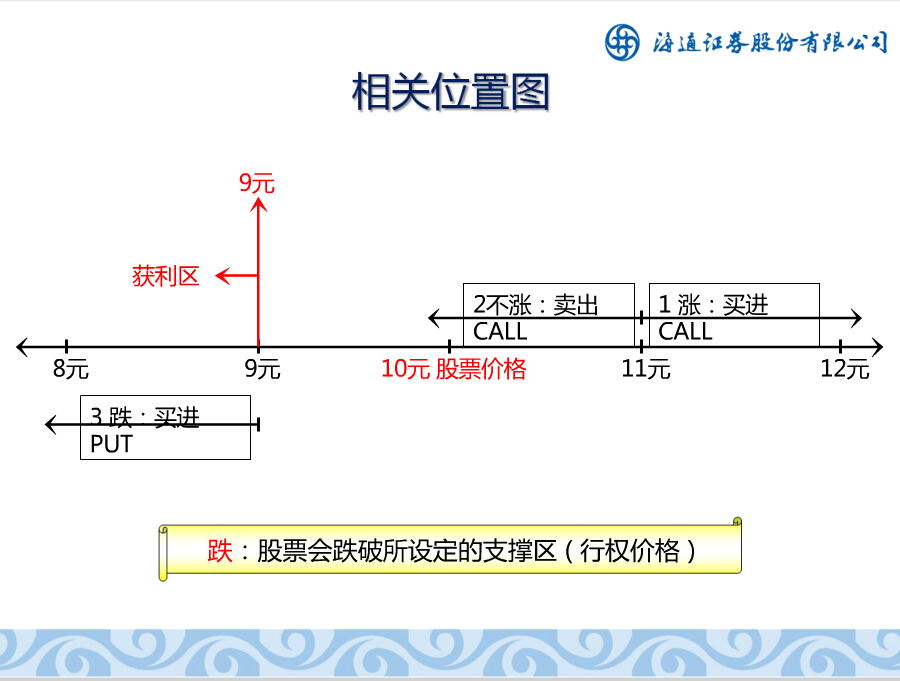 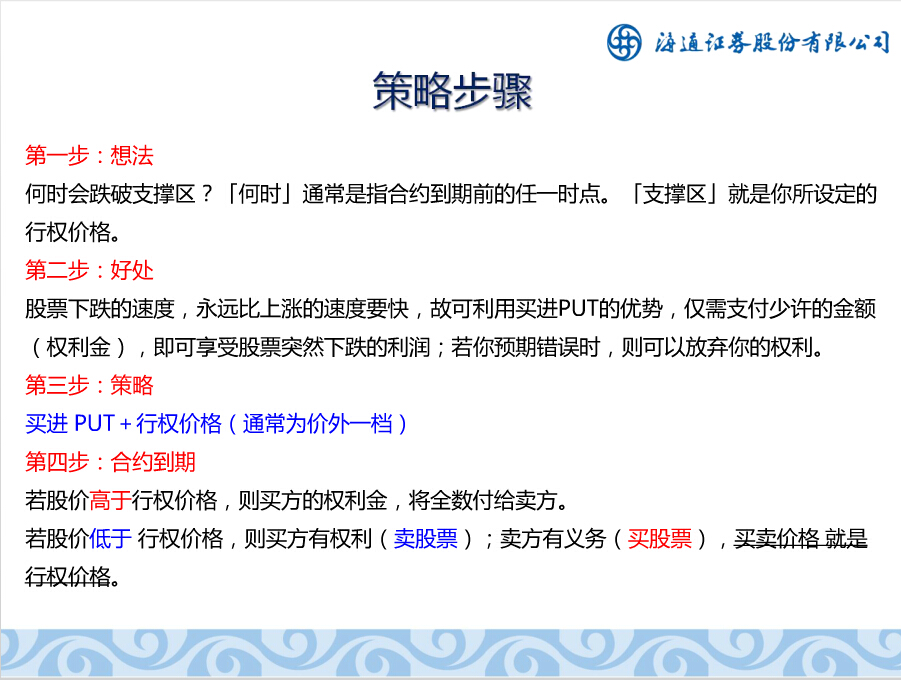 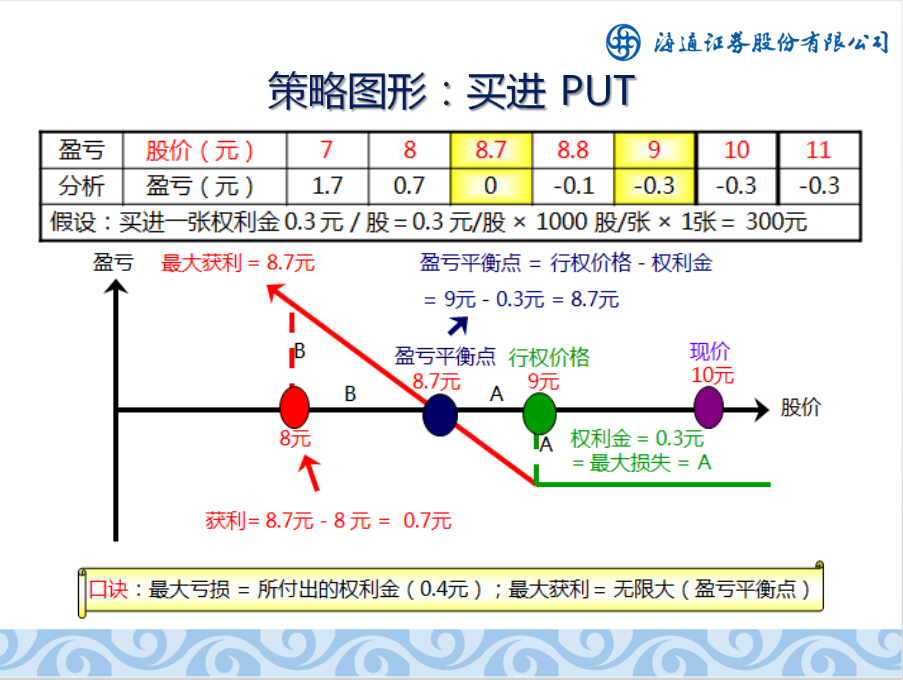 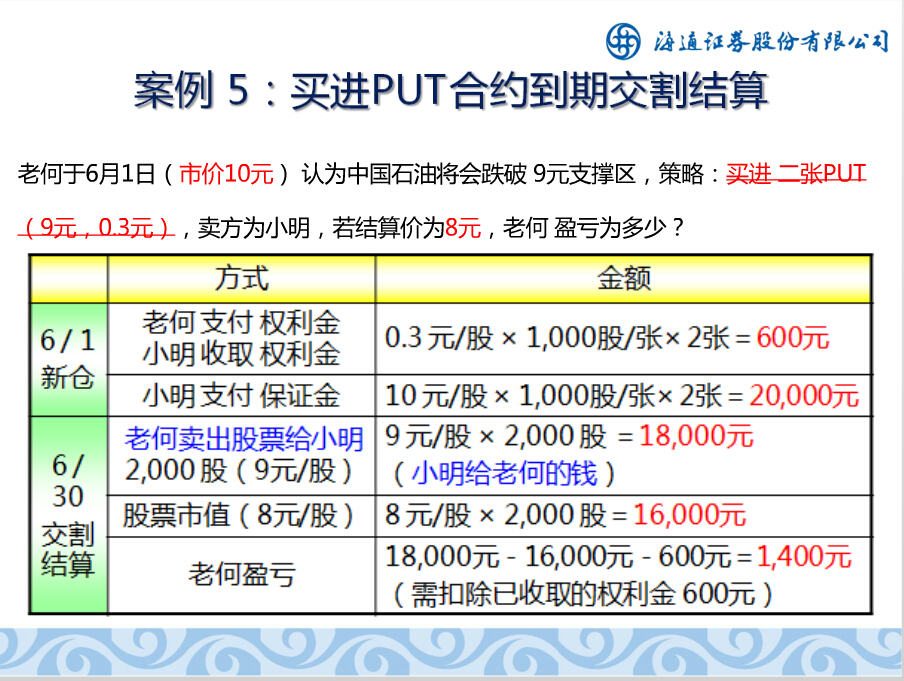 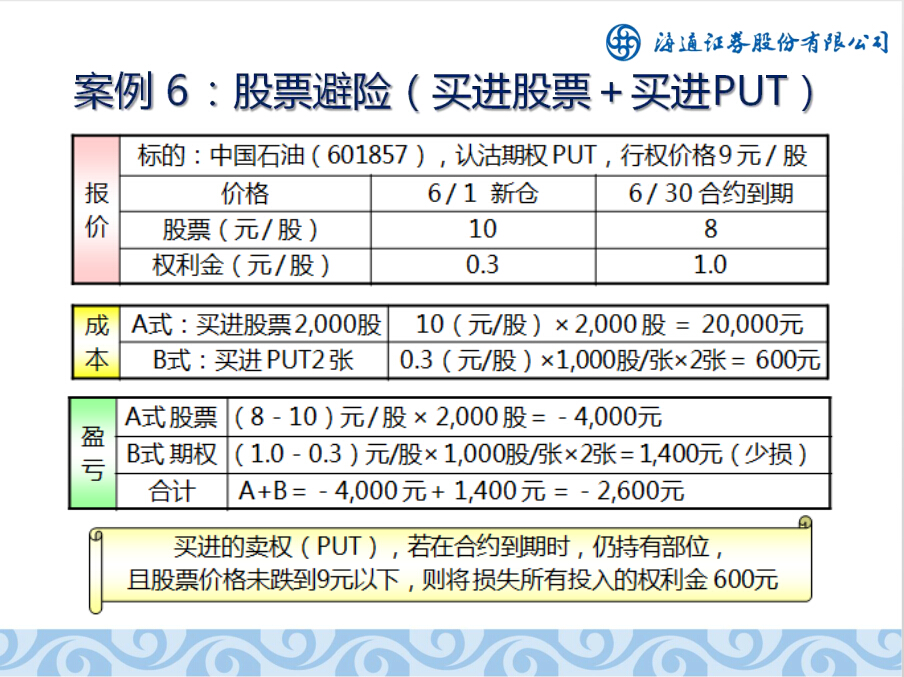 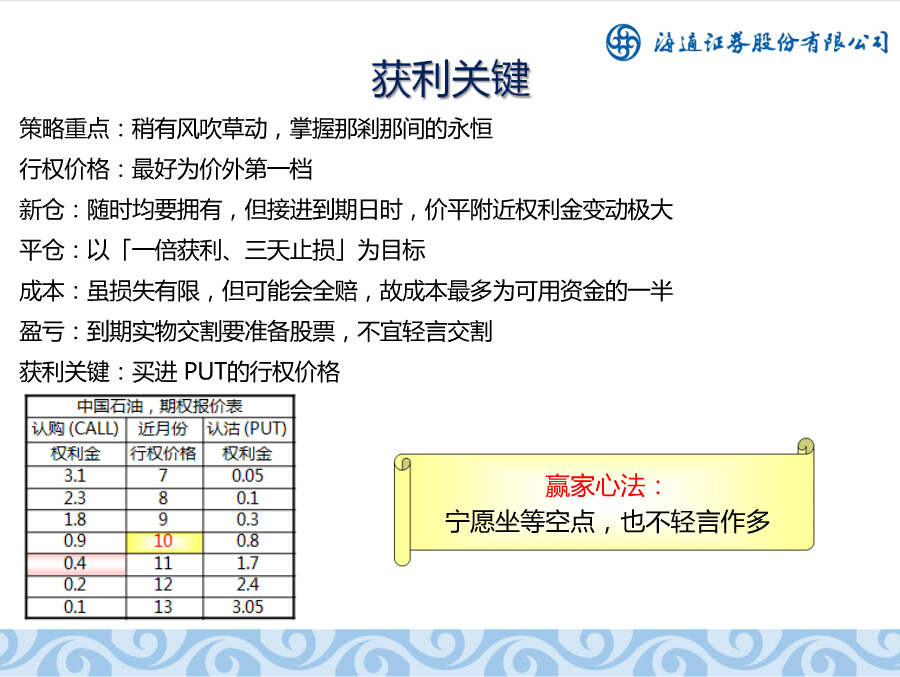 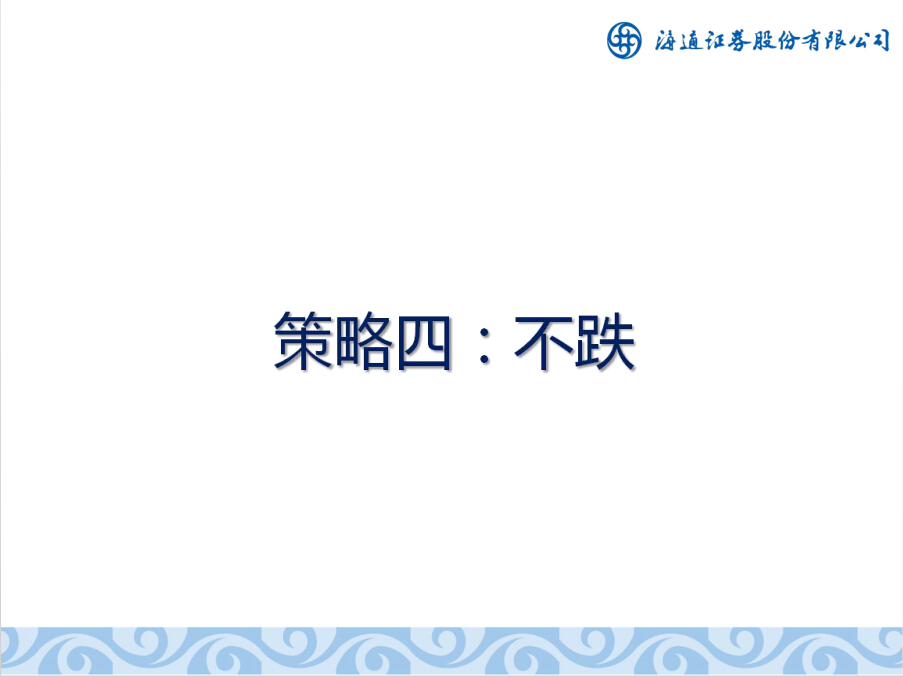 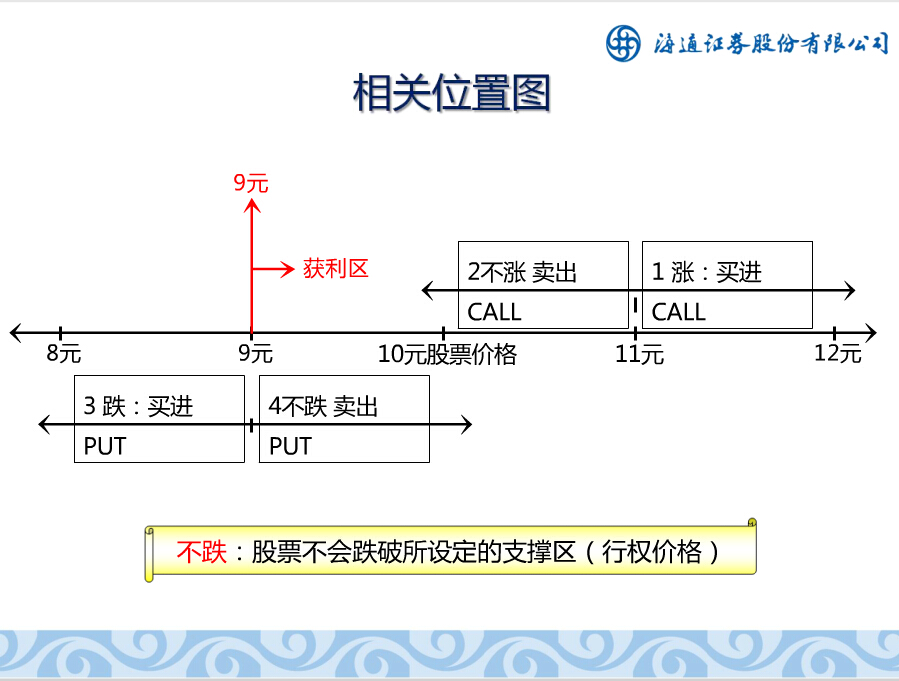 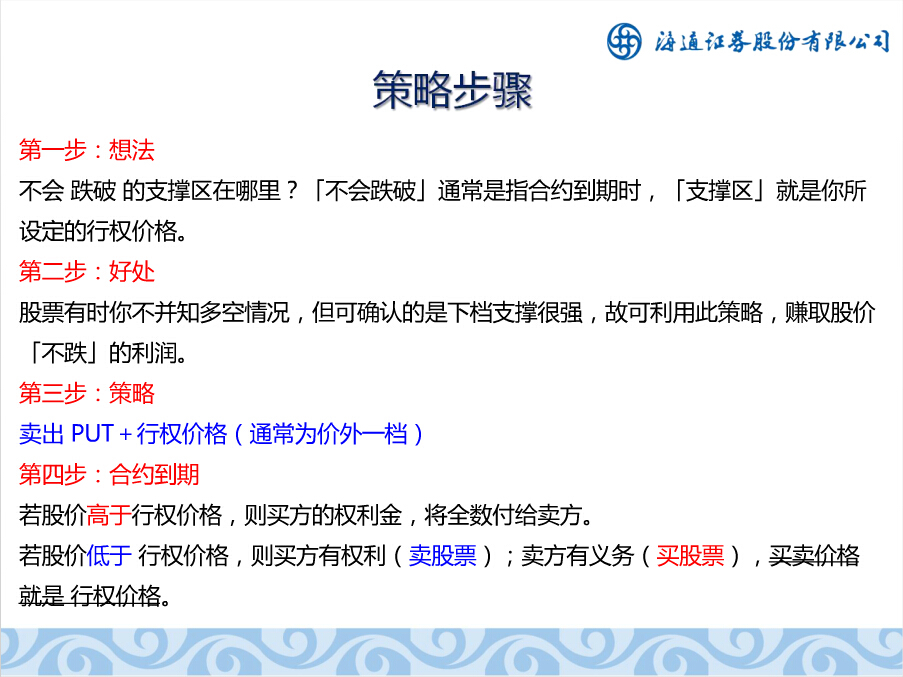 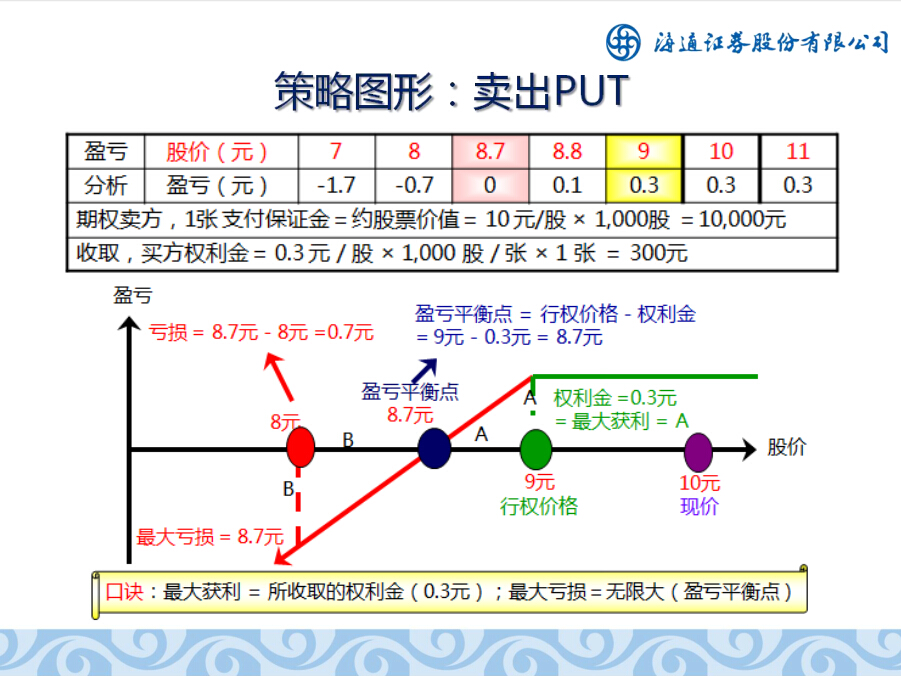 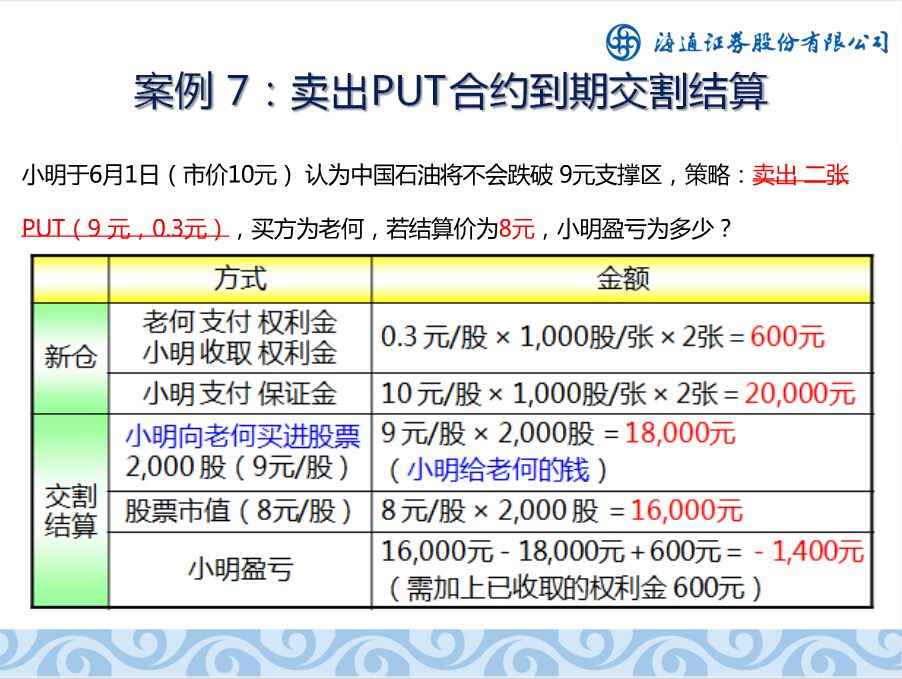 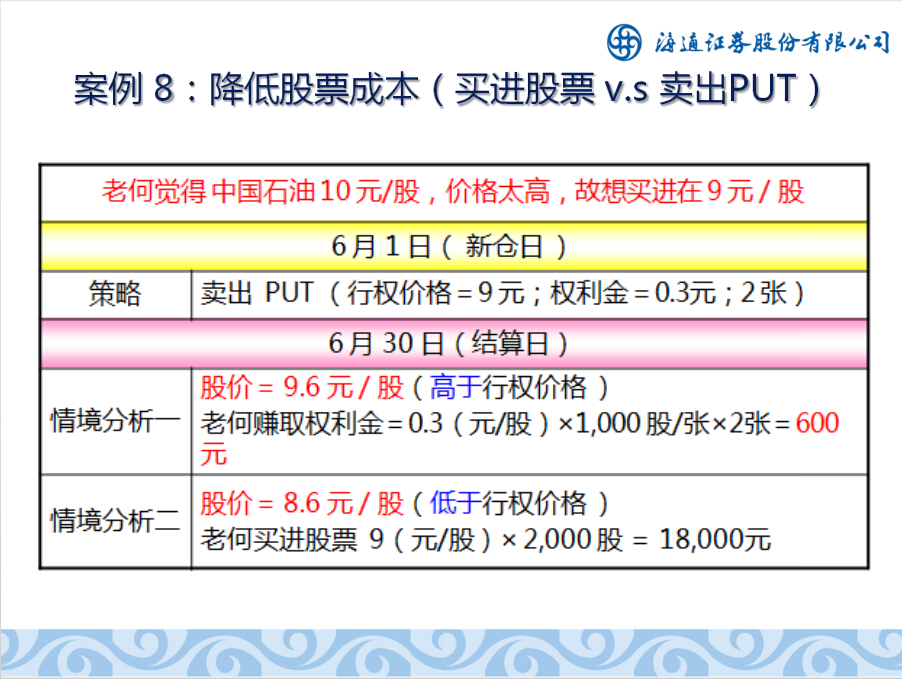 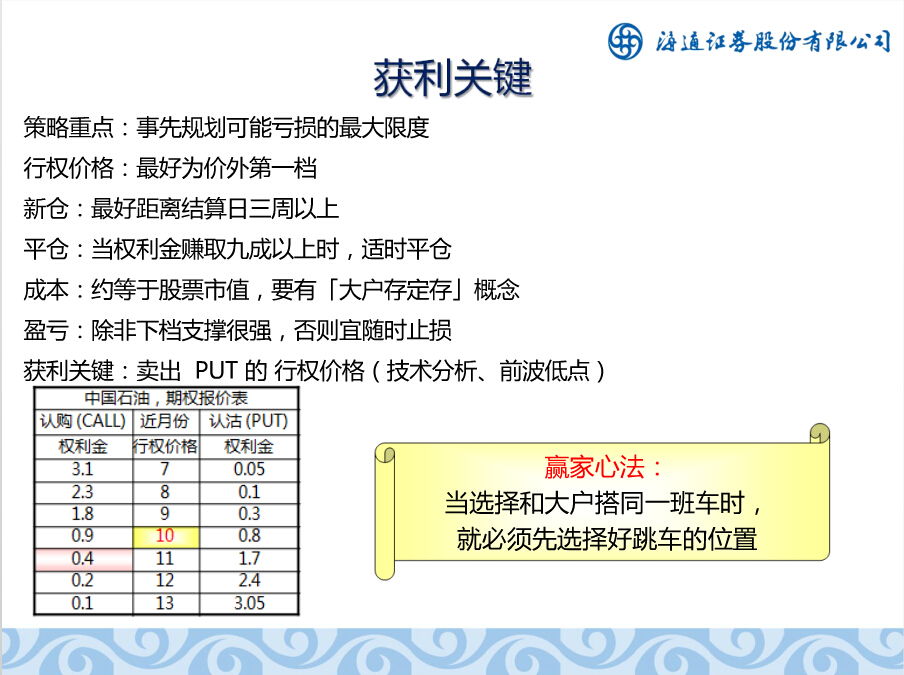